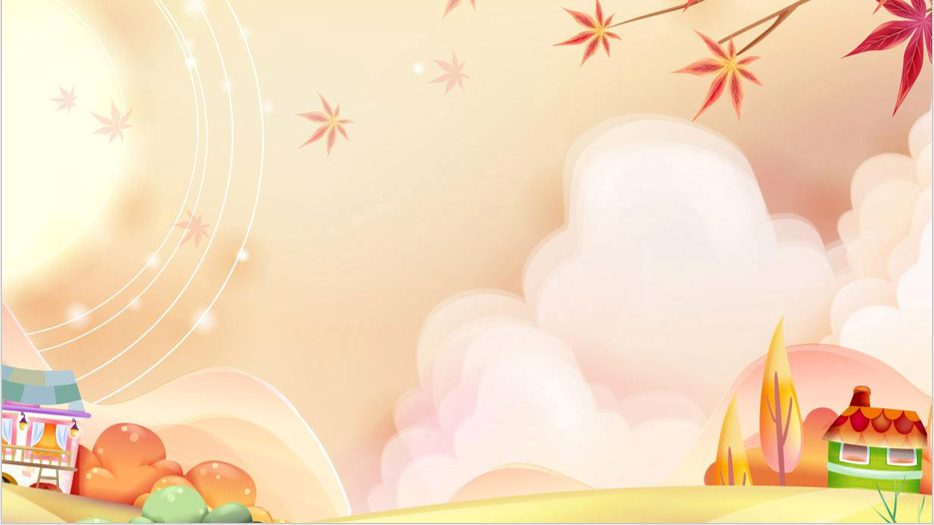 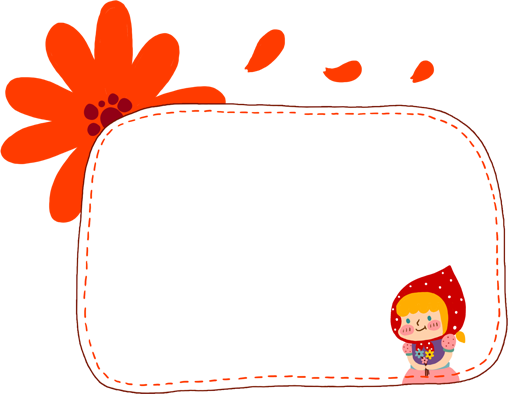 KHỞI ĐỘNG
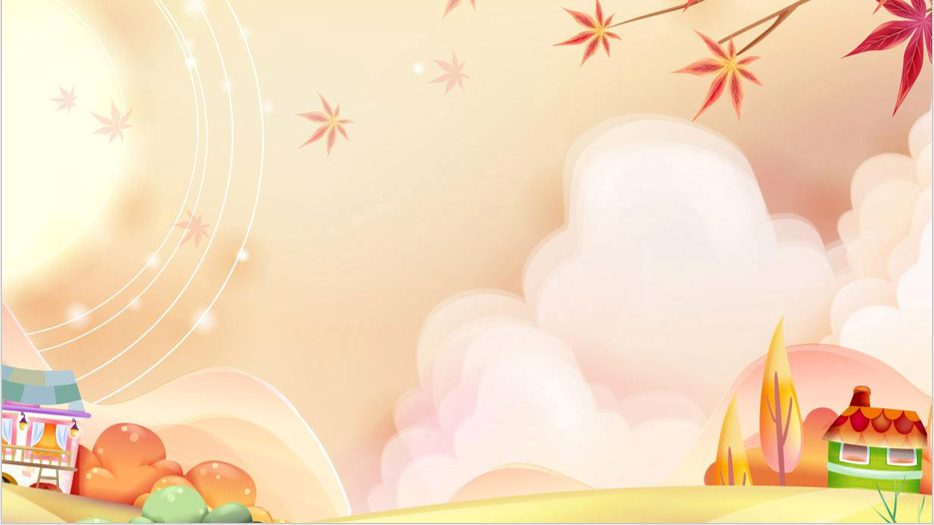 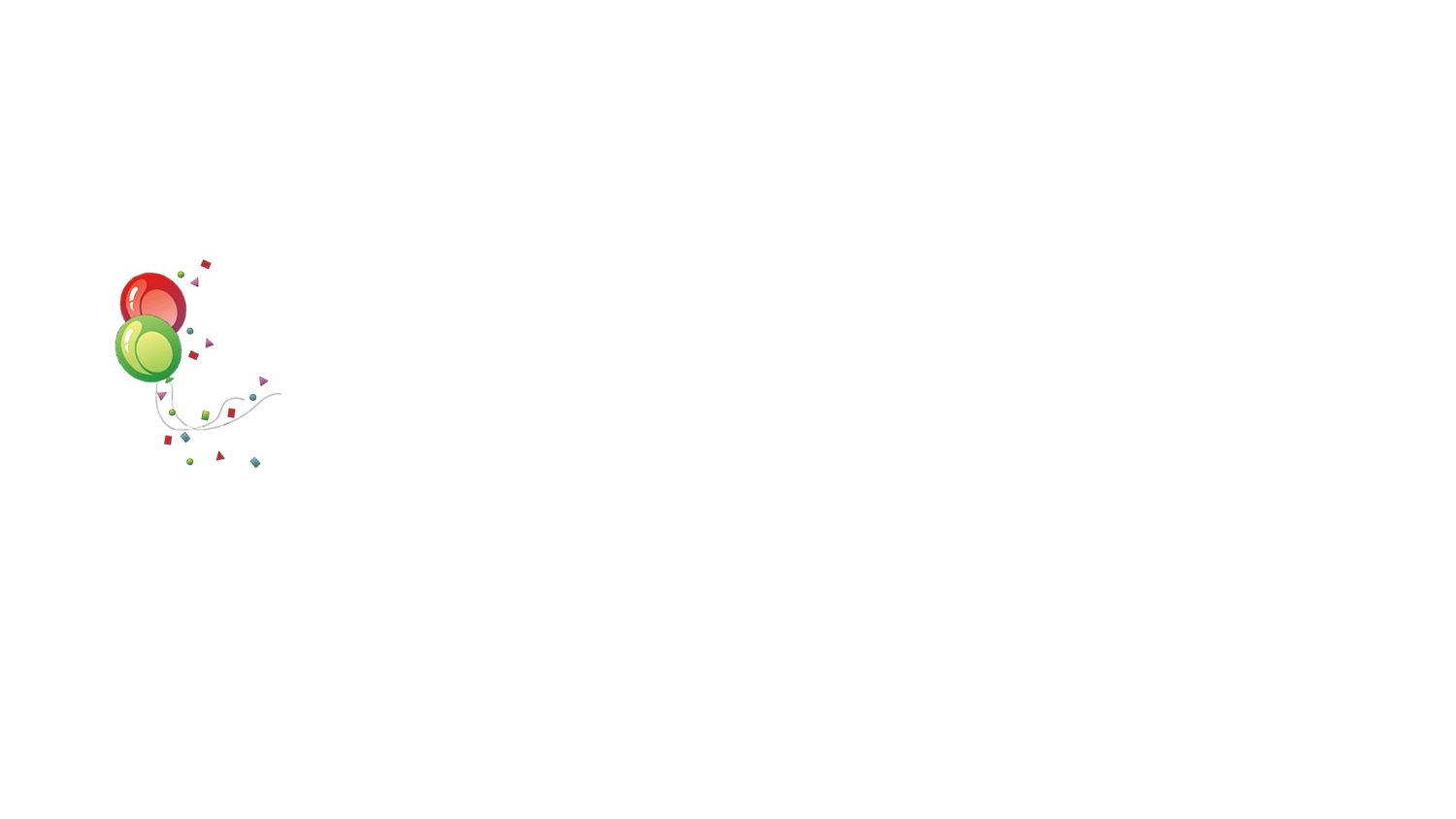 Bài 14: Giữ vệ sinh trường, lớp
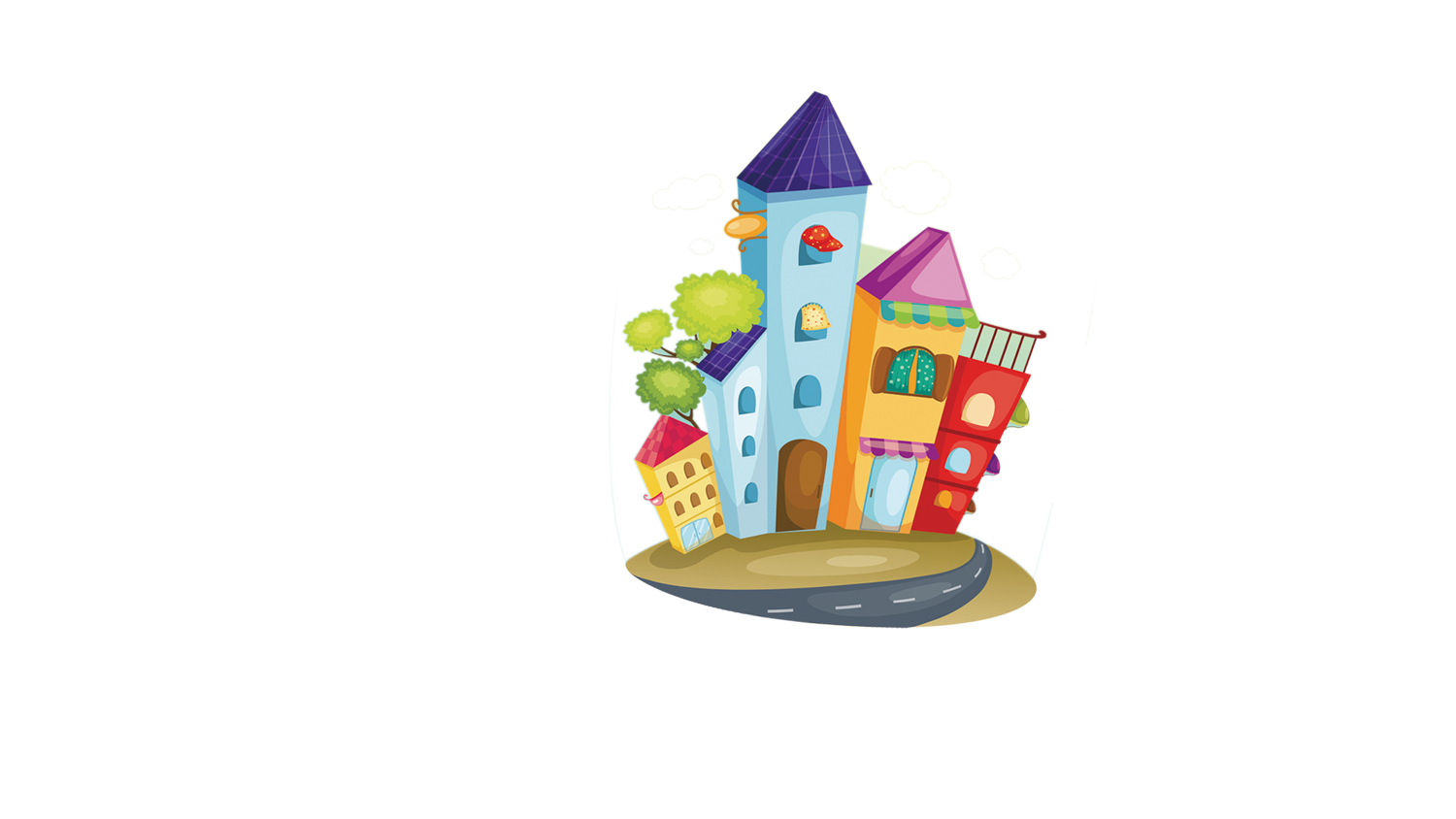 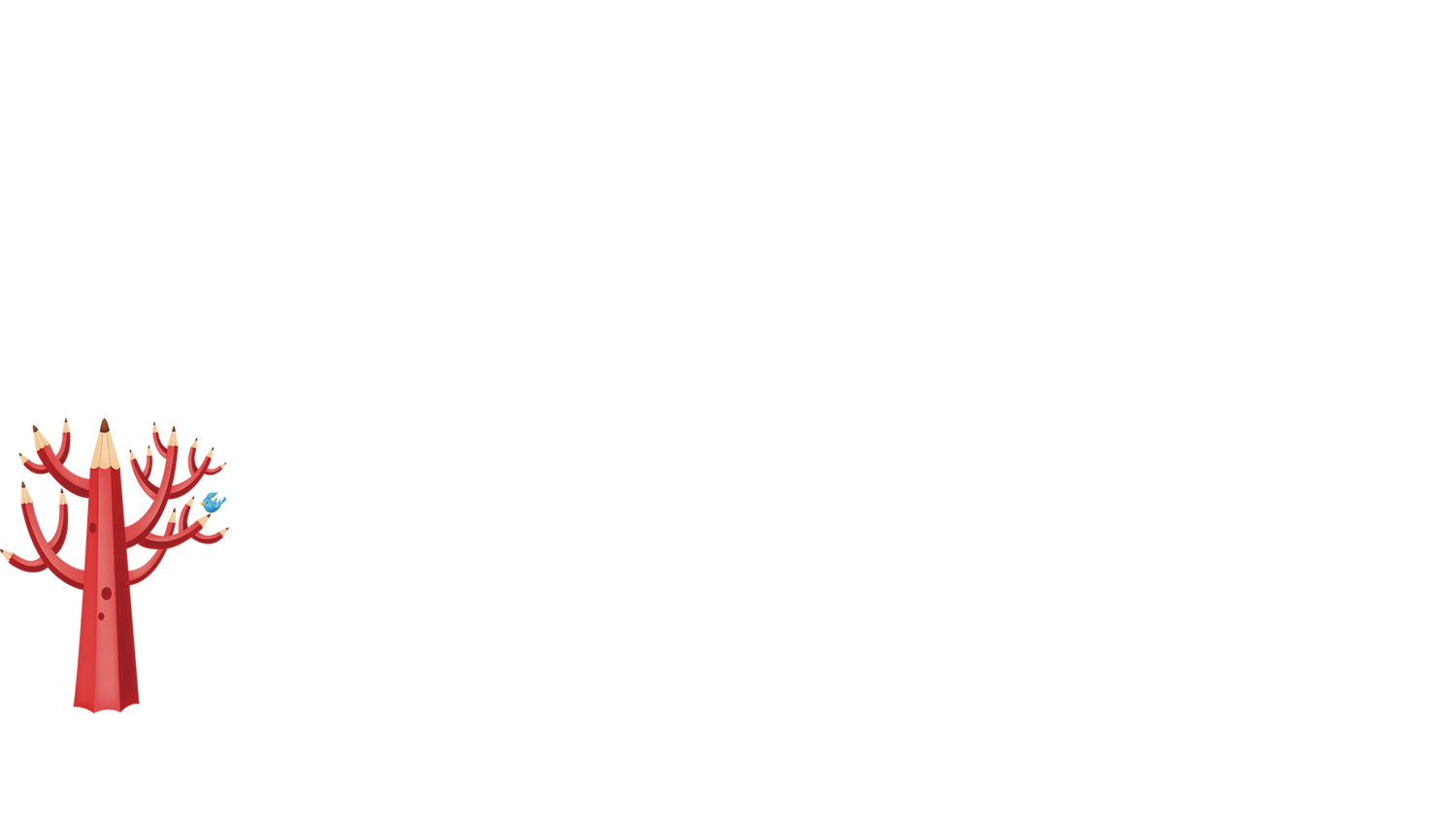 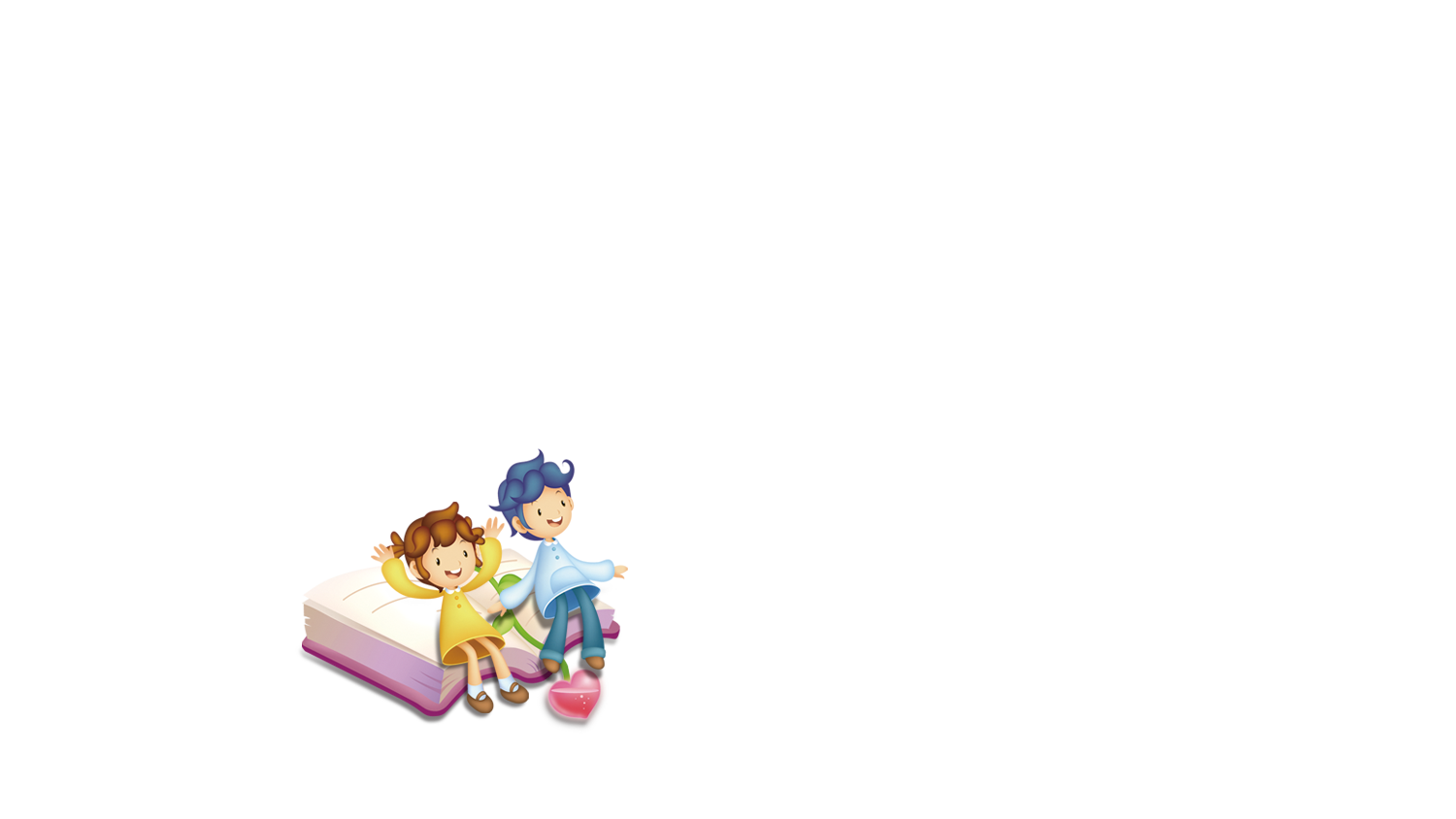 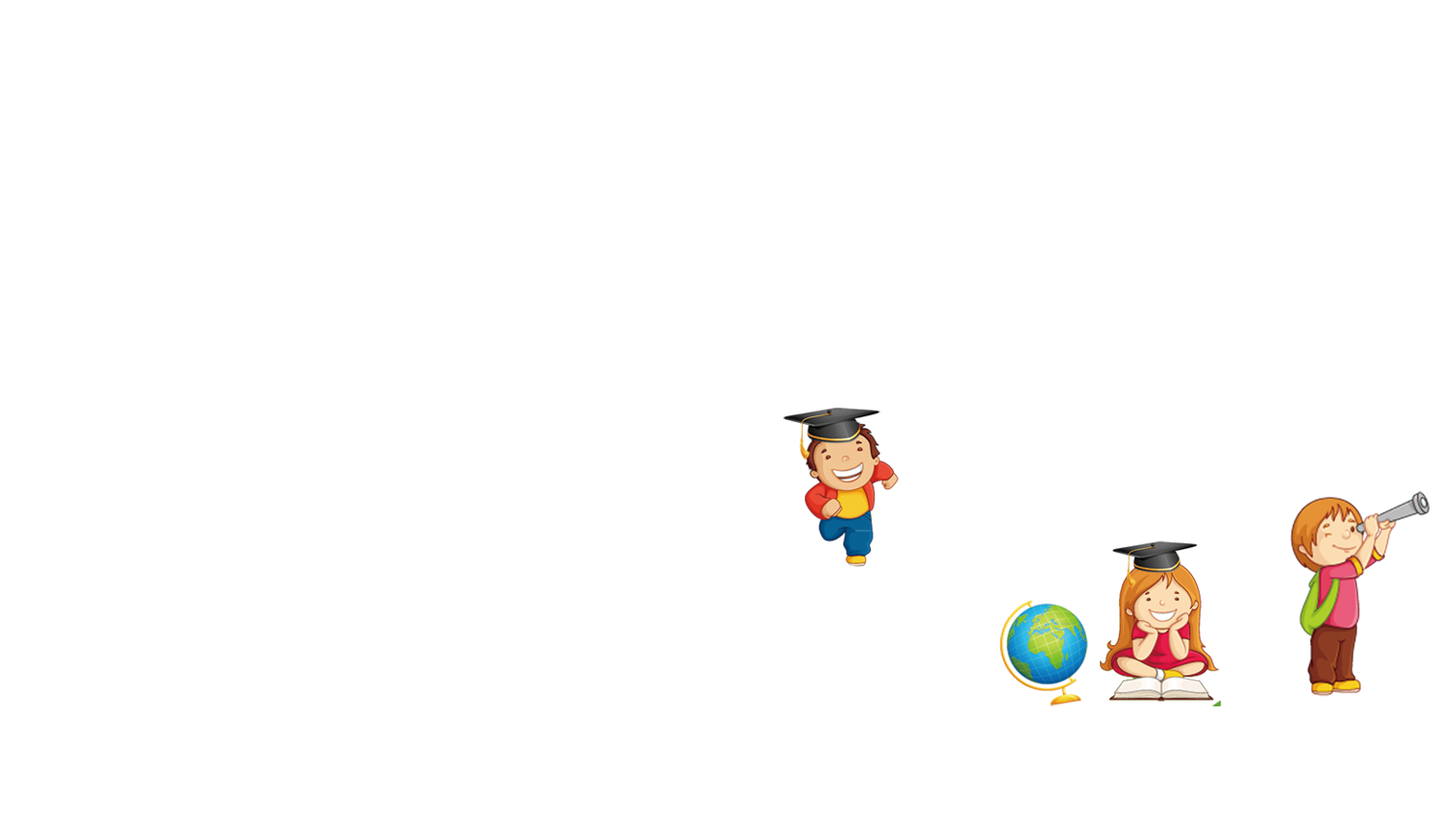 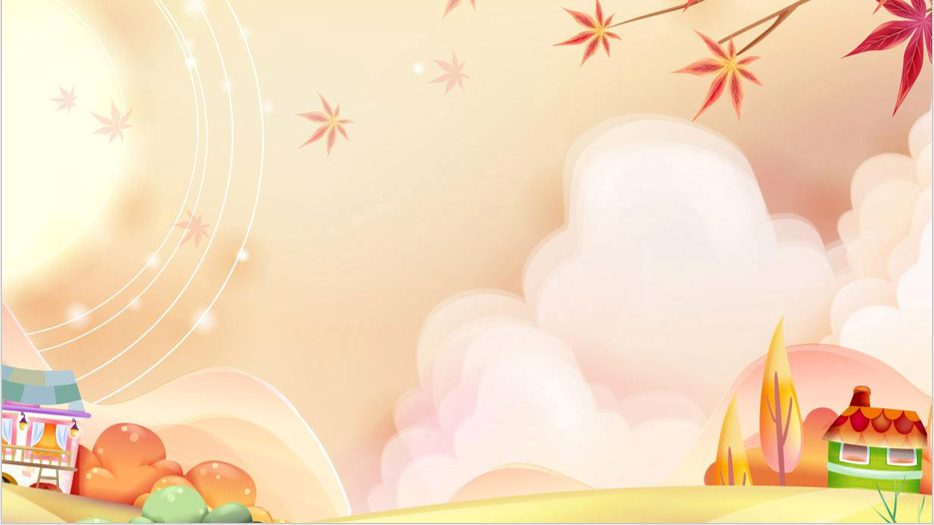 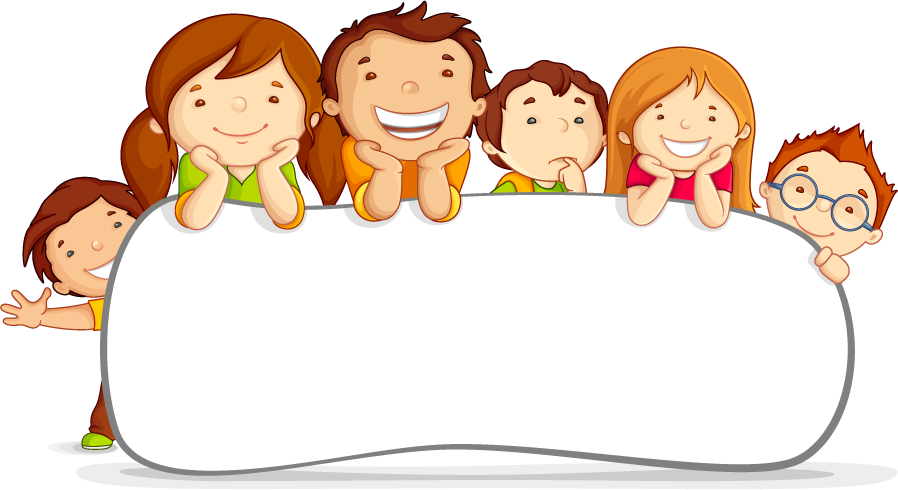 KHÁM PHÁ
Con cần làm gì để giữ vệ sinh trường, lớp?
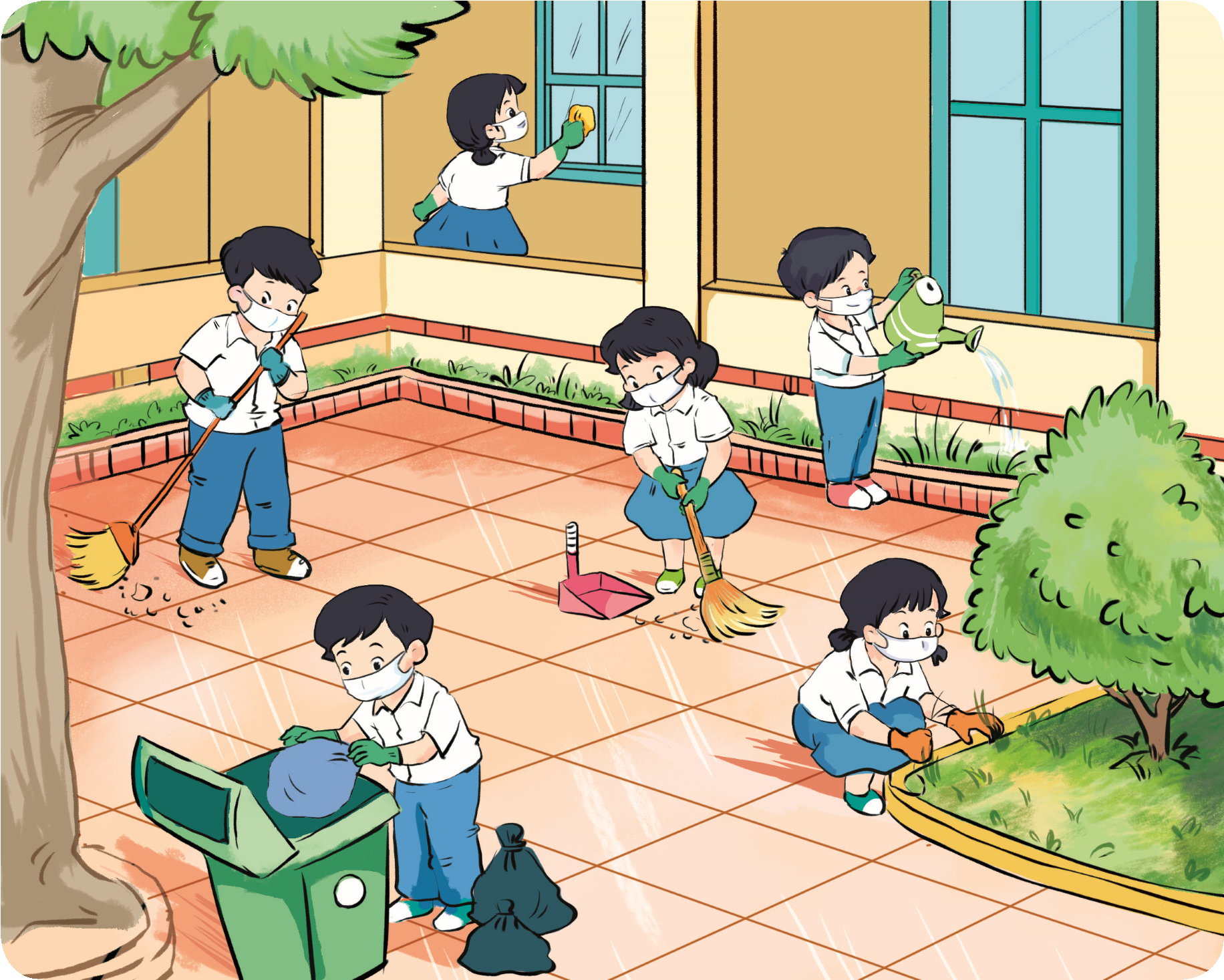 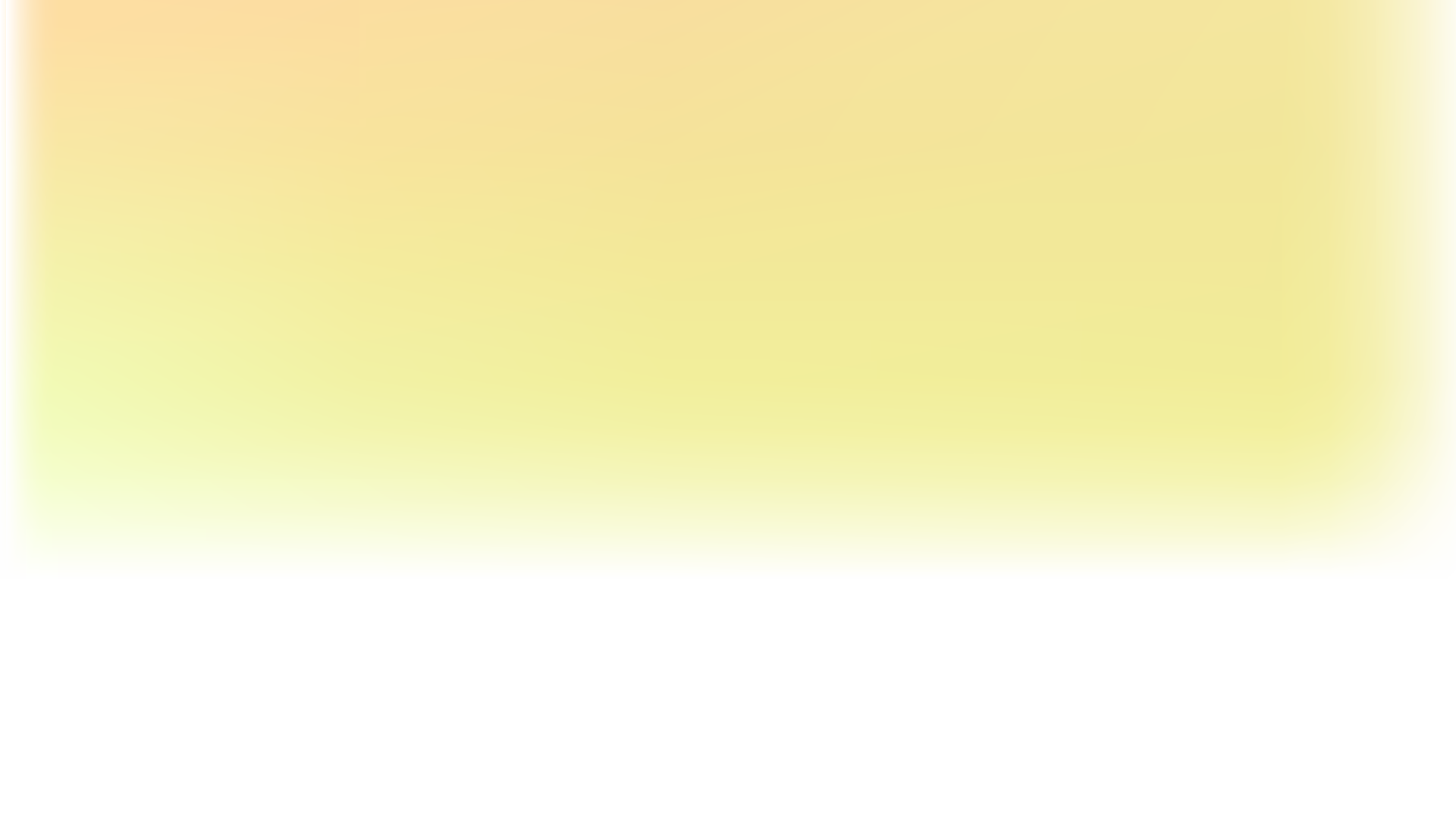 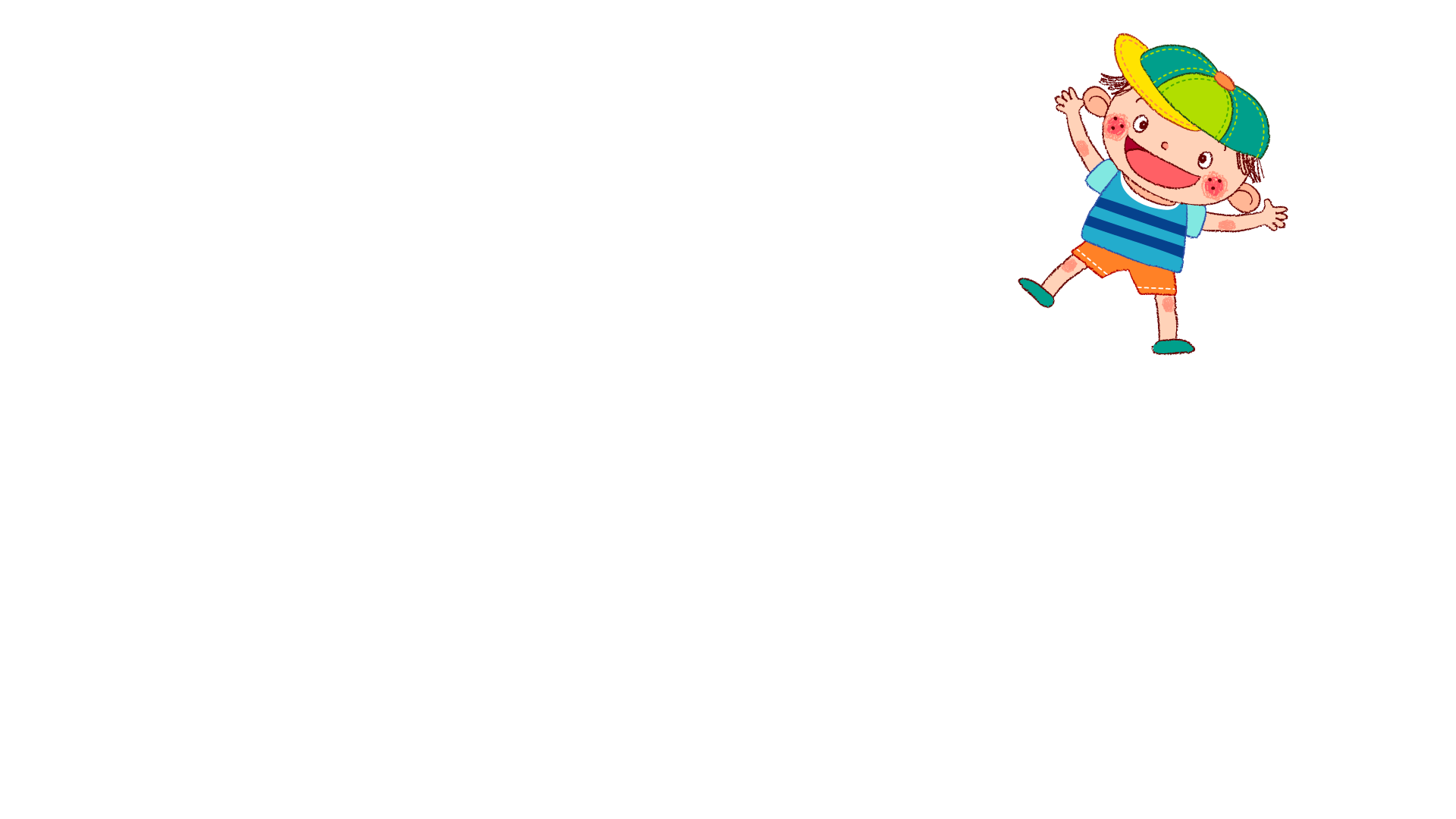 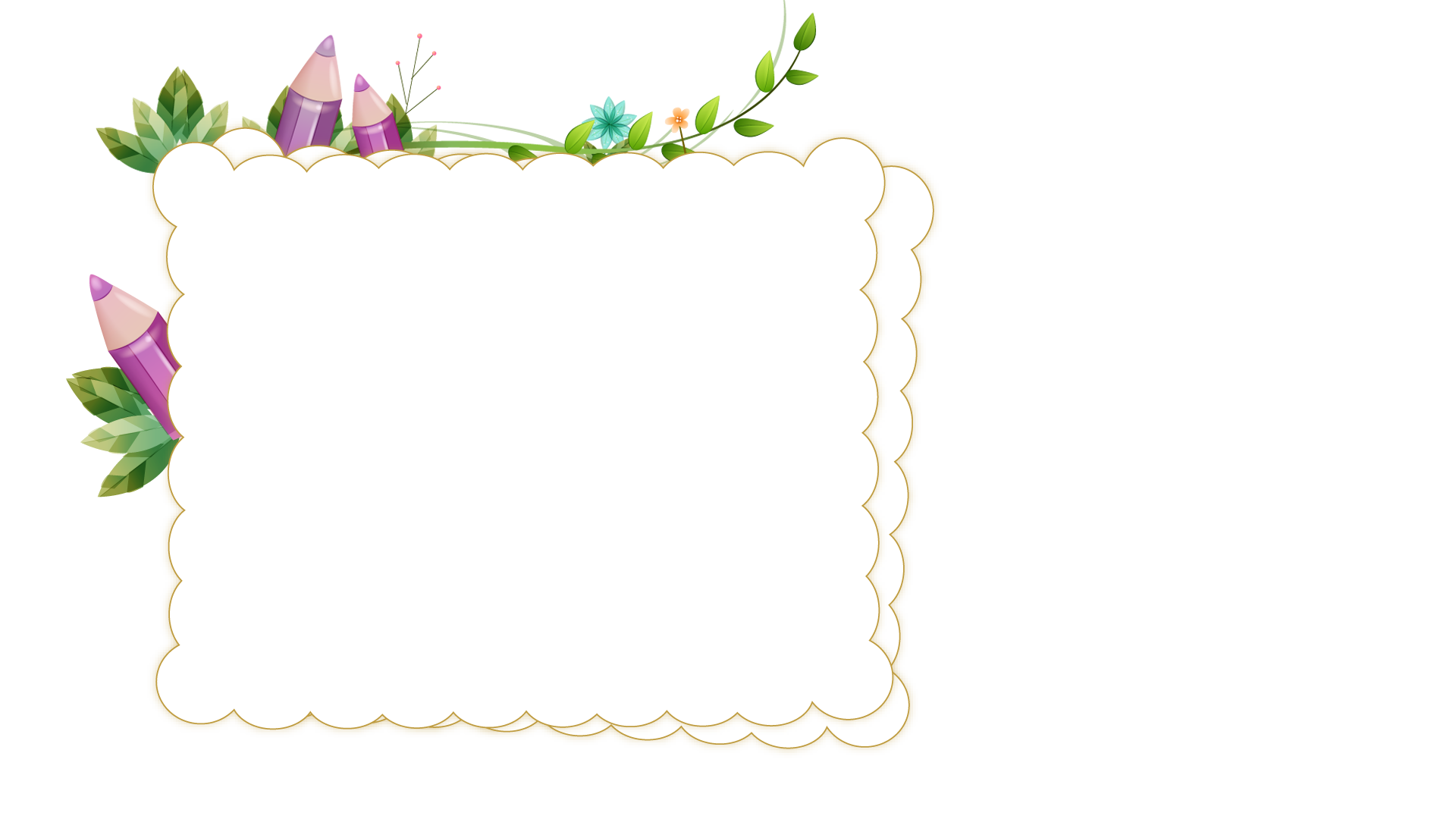 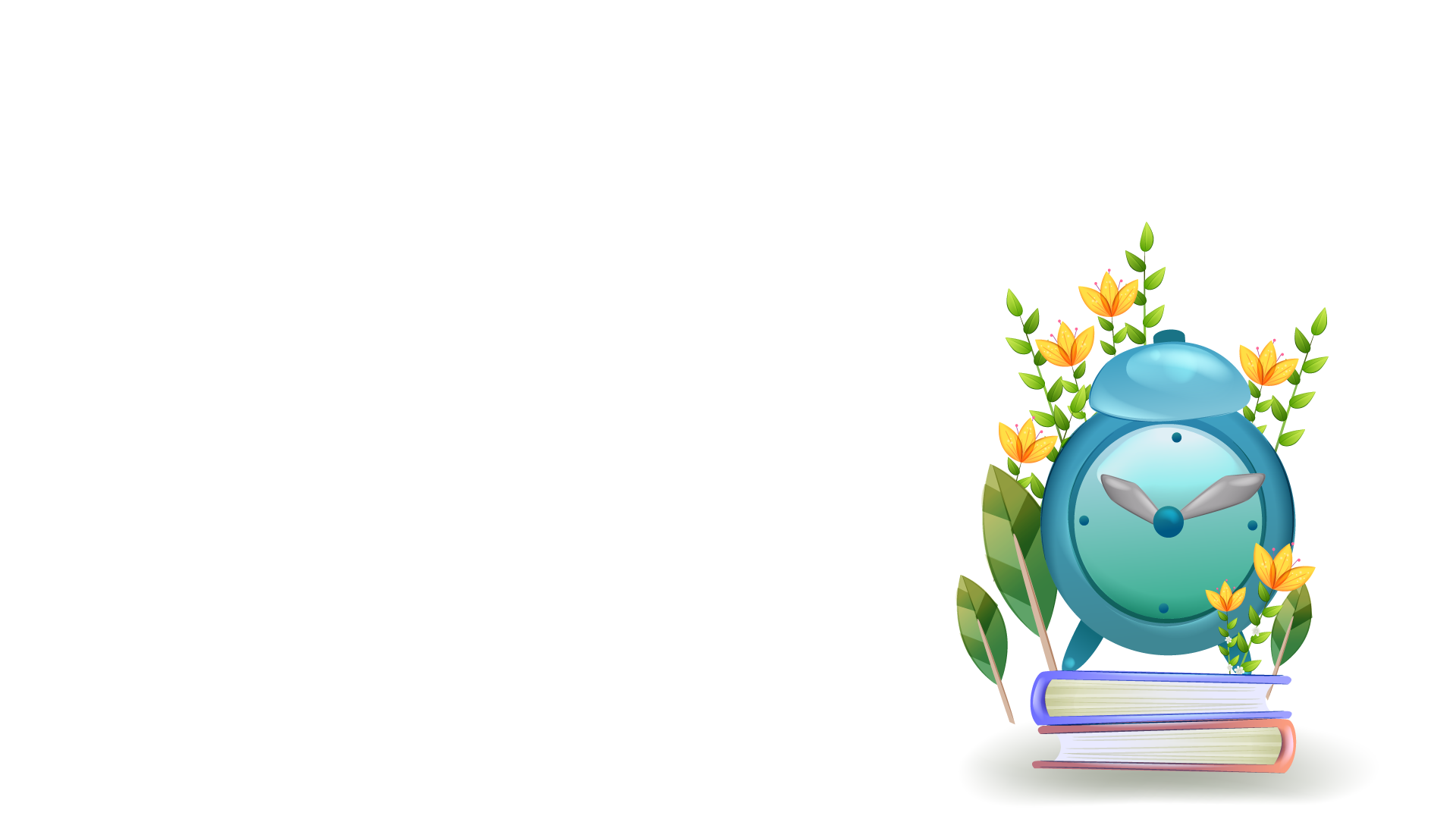 Vì sao chúng ta cần giữ vệ sinh trường, lớp?
Giữ vệ sinh trường, lớp là nhiệm vụ của mỗi học sinh. Giữ vệ sinh trường, lớp giúp các con có một môi trường học tập xanh, sạch, đẹp và thoáng mát.
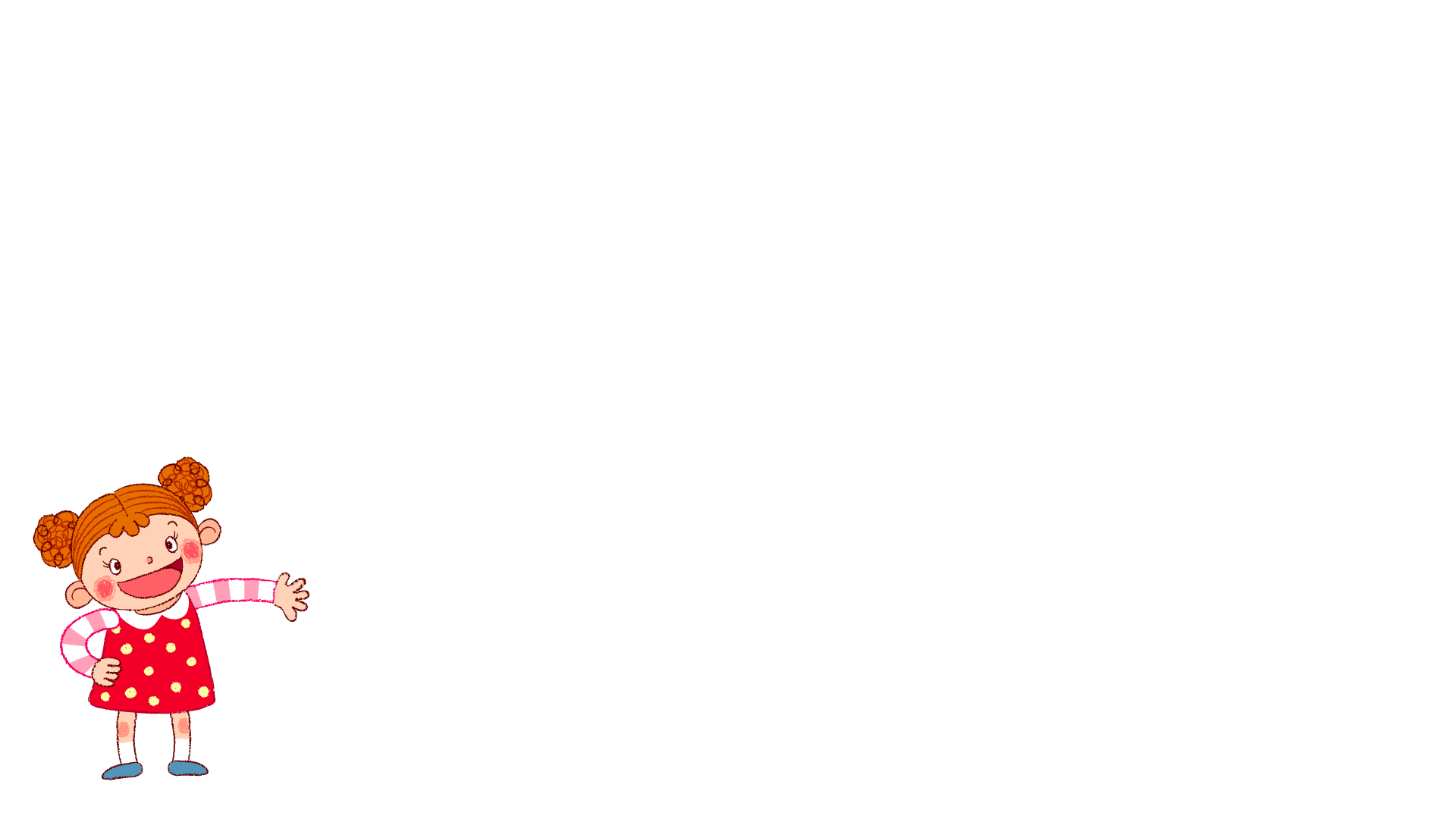 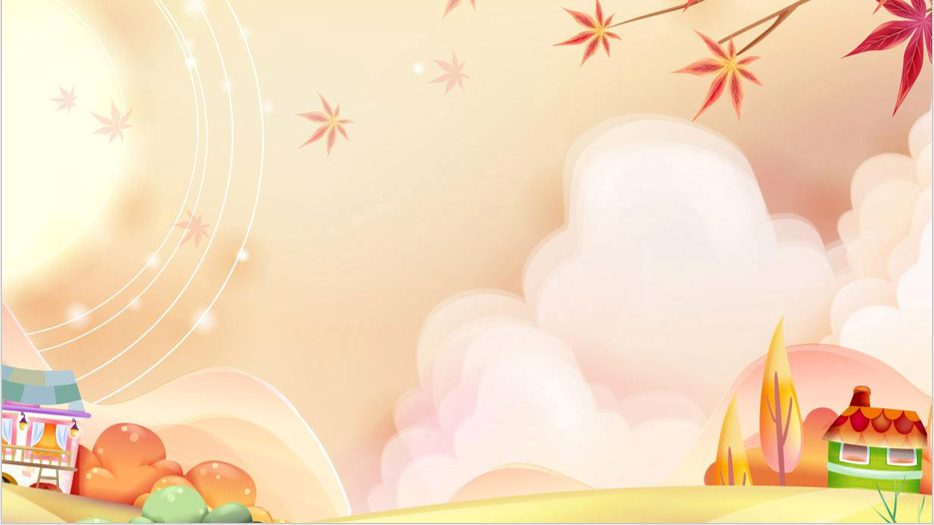 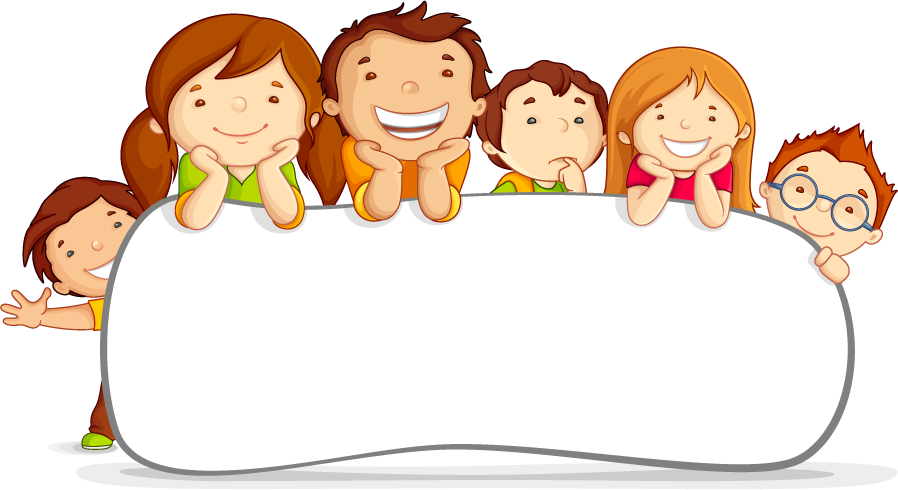 LUYỆN TẬP
Con đồng tình hoặc không đồng tính với việc làm của bạn nào? Vì sao?
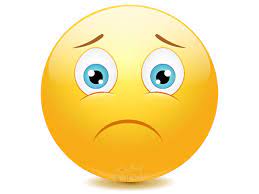 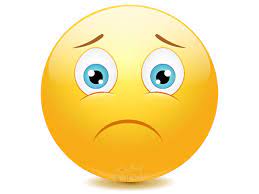 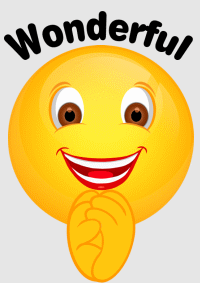 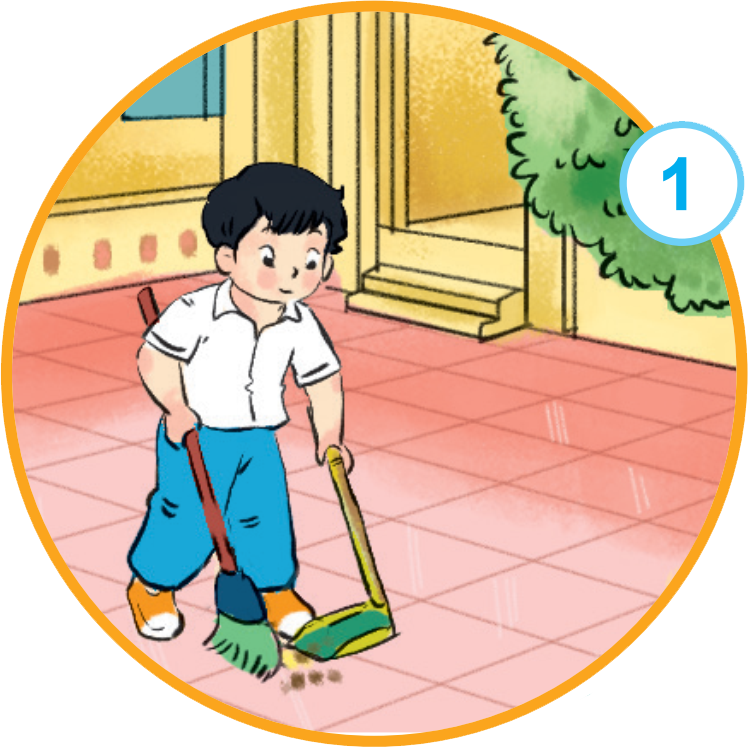 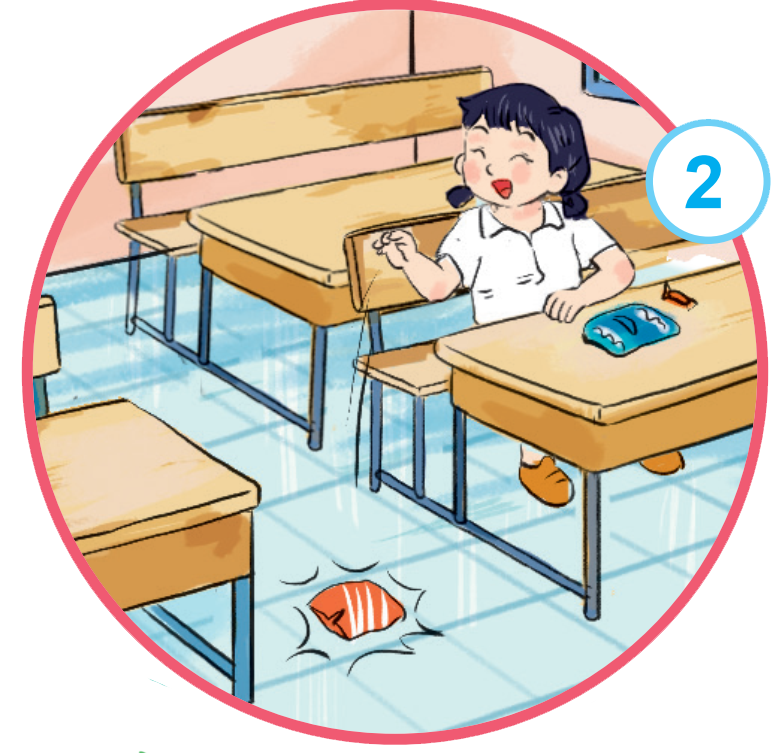 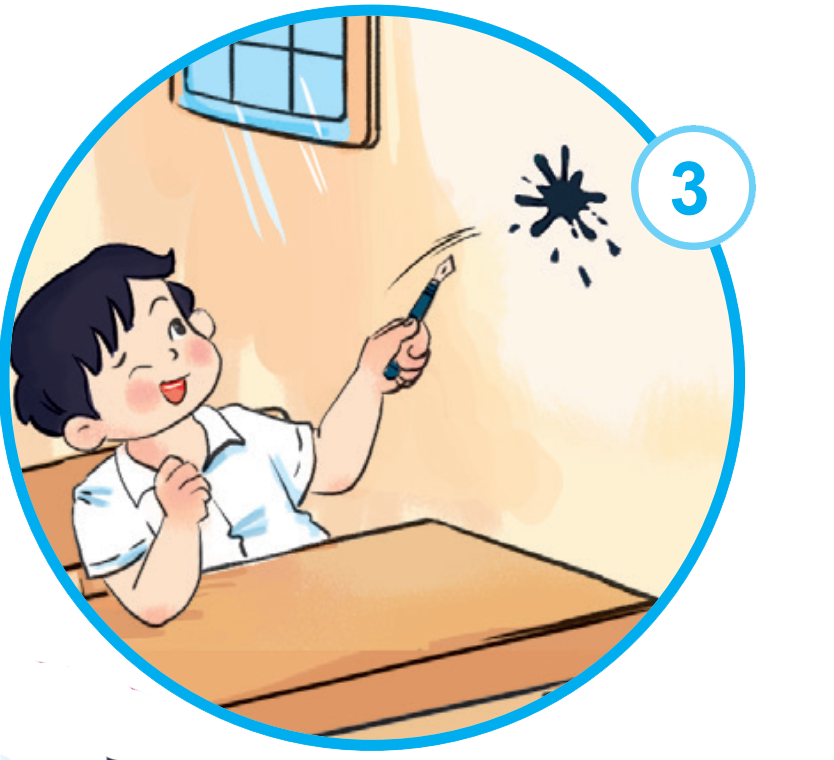 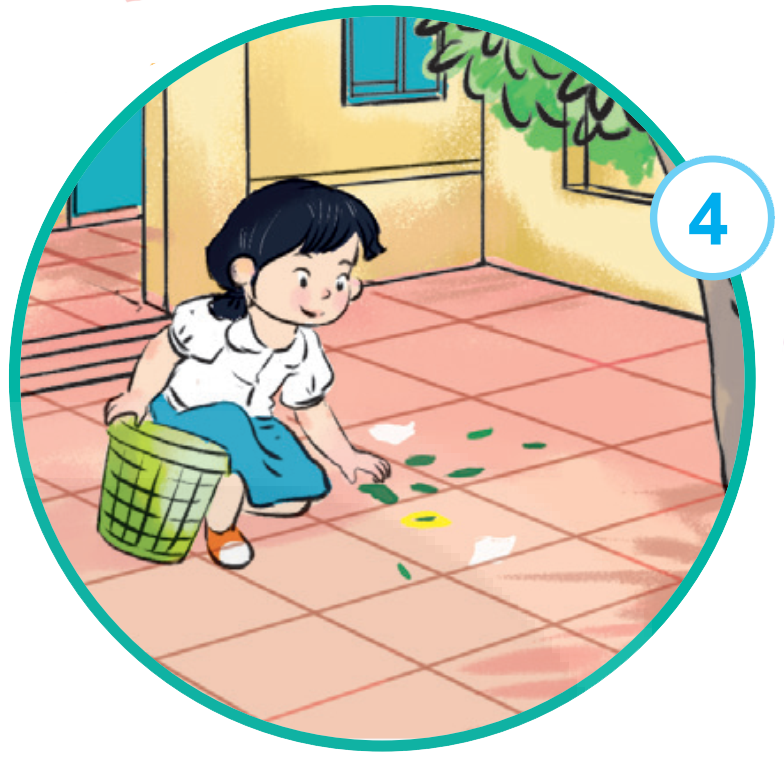 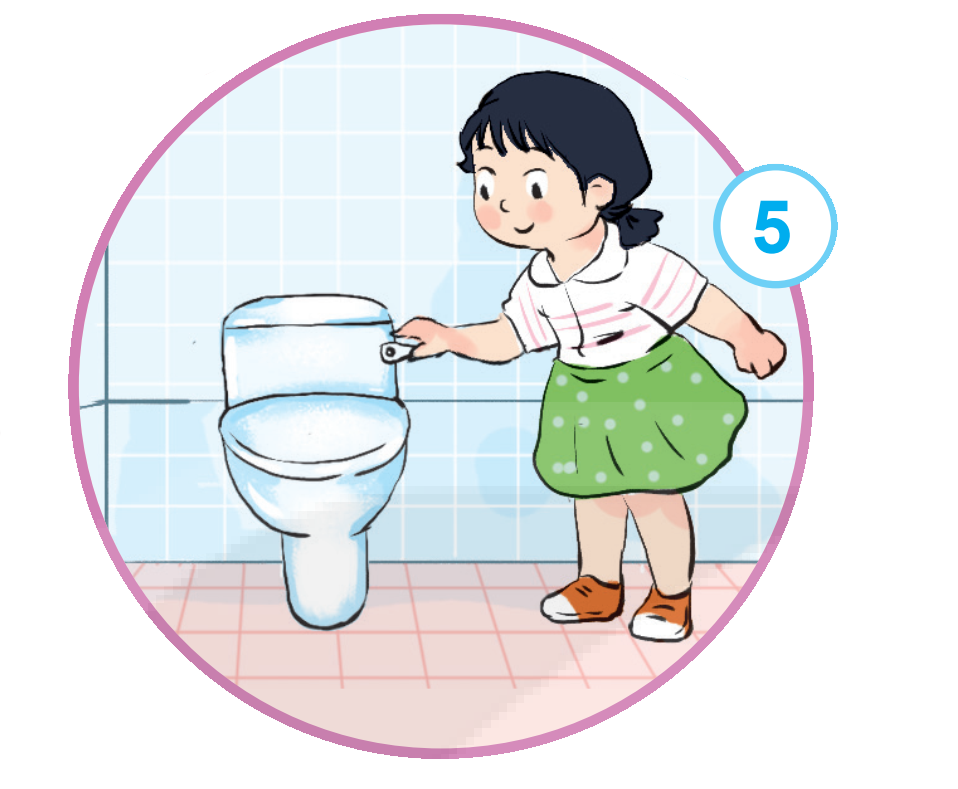 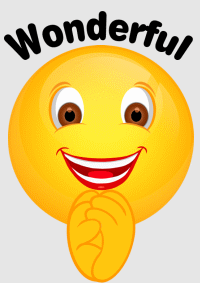 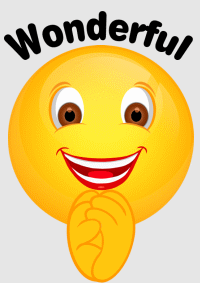 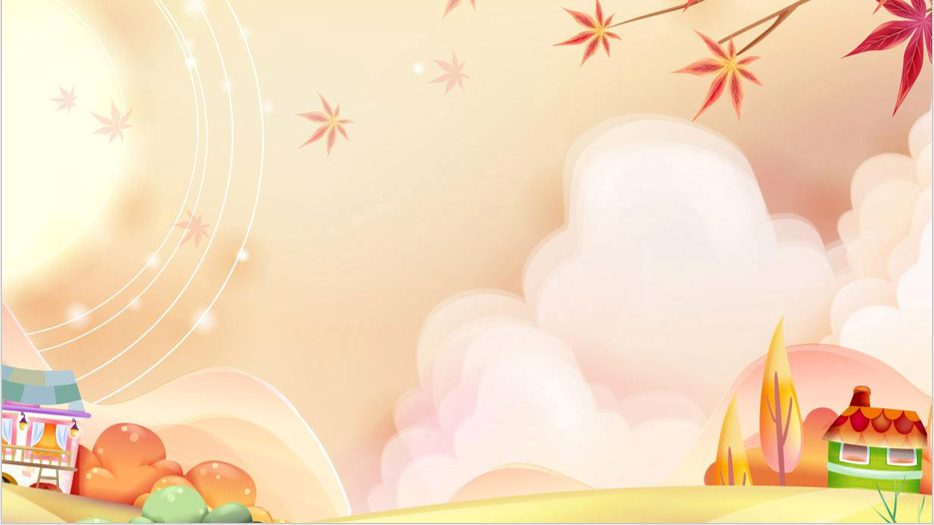 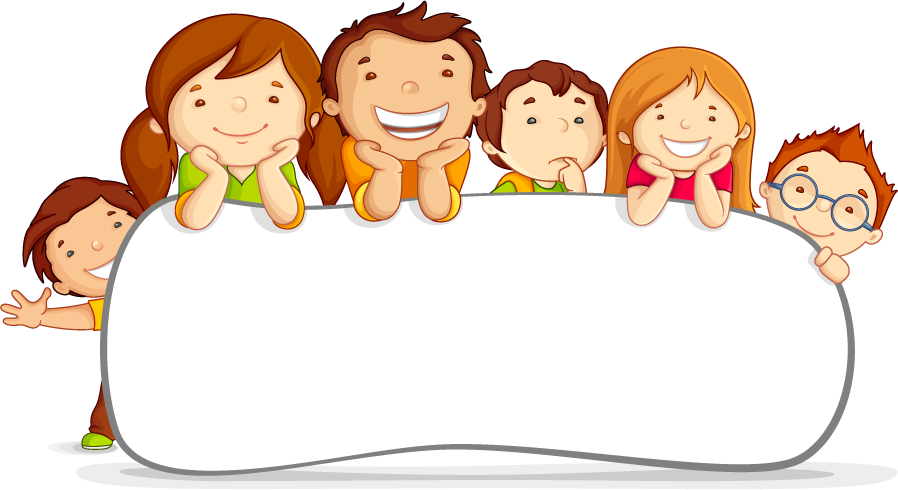 VẬN DỤNG
Con sẽ khuyên bạn điều gì khi gặp các tình huống sau?
Mất nước rồi!
Thôi kệ!
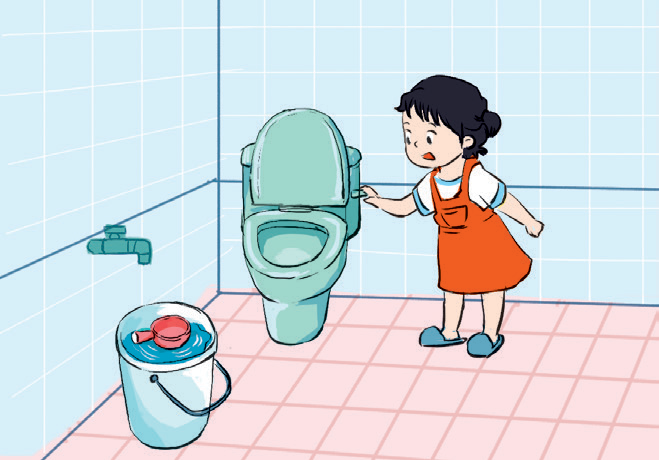 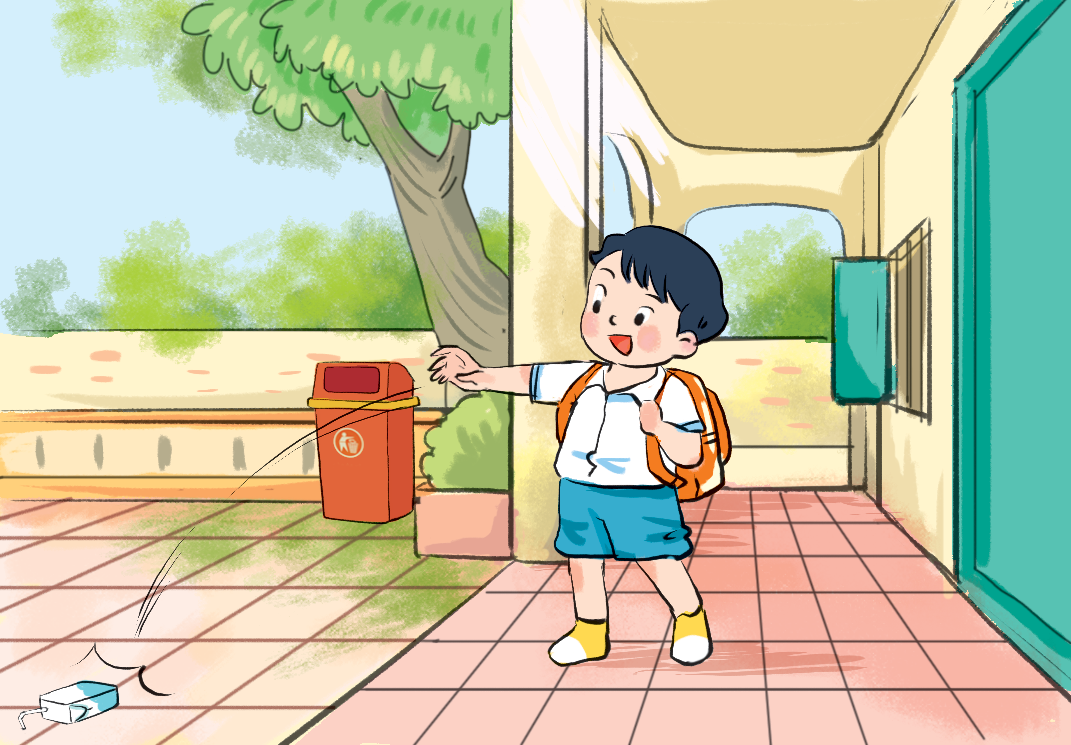 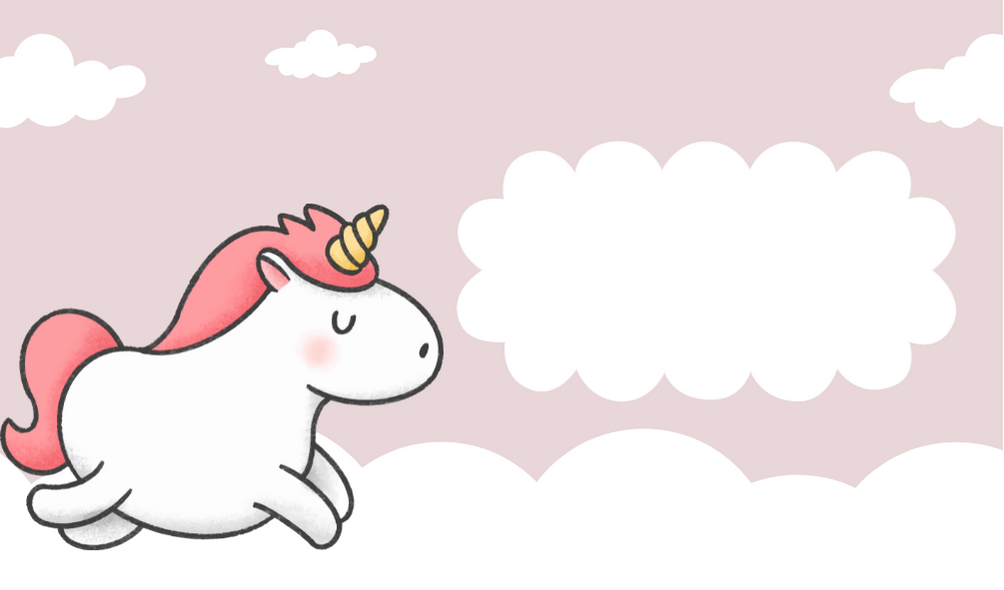 Con hãy nhìn xung quanh mình xem có rác không?
 Nếu có hãy bỏ vào thùng rác nhé!
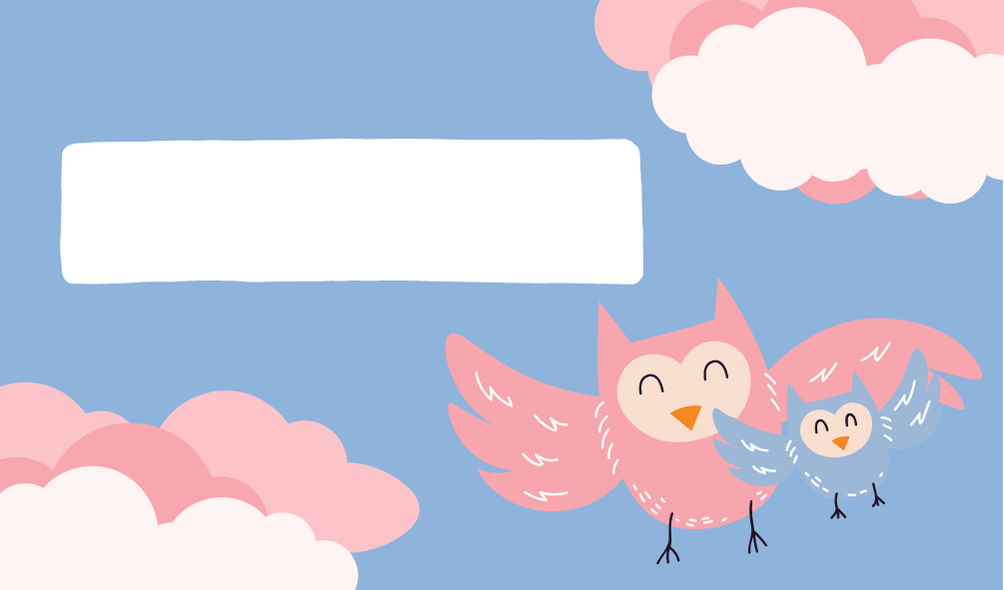 THƯ GIÃN
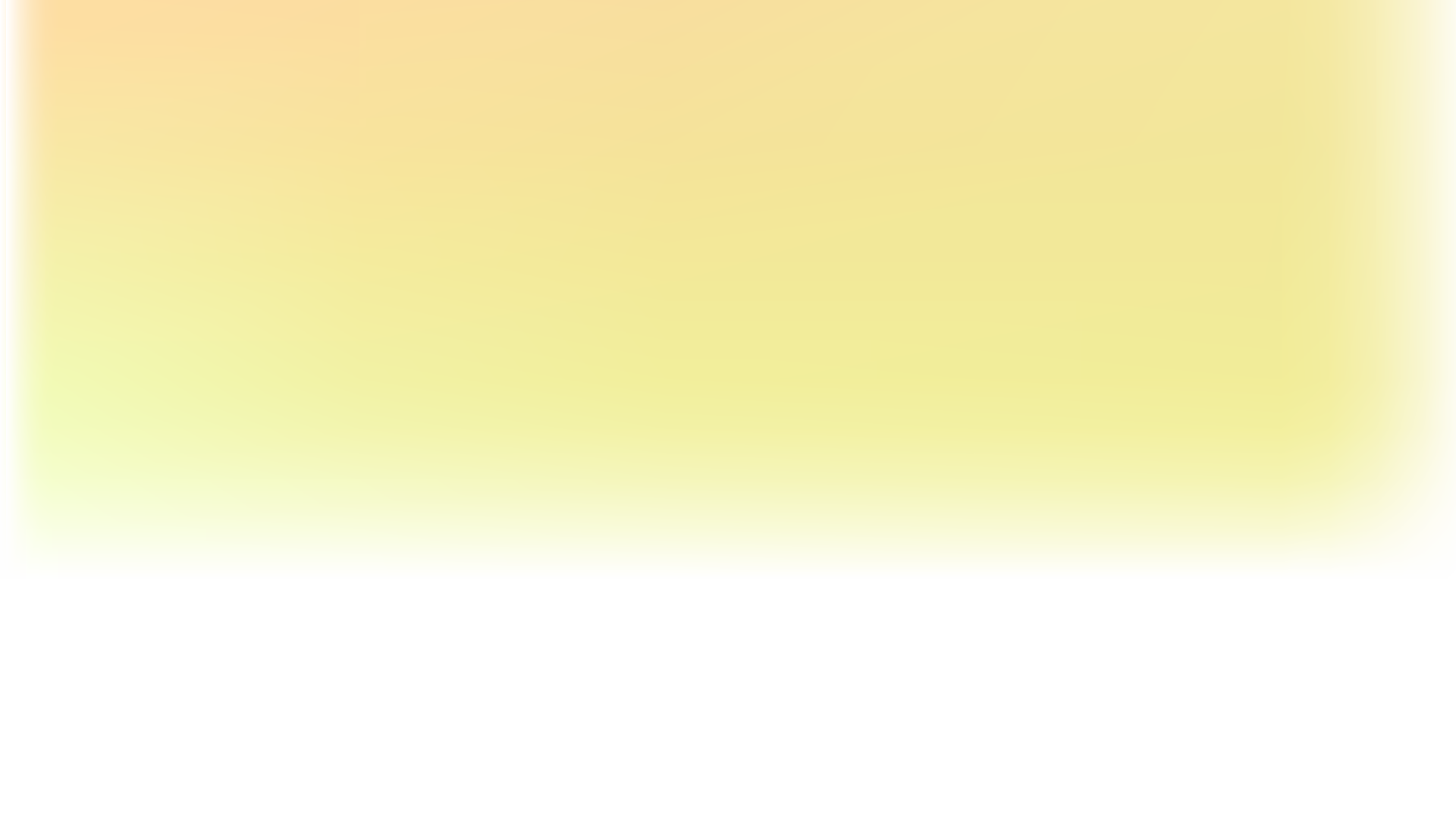 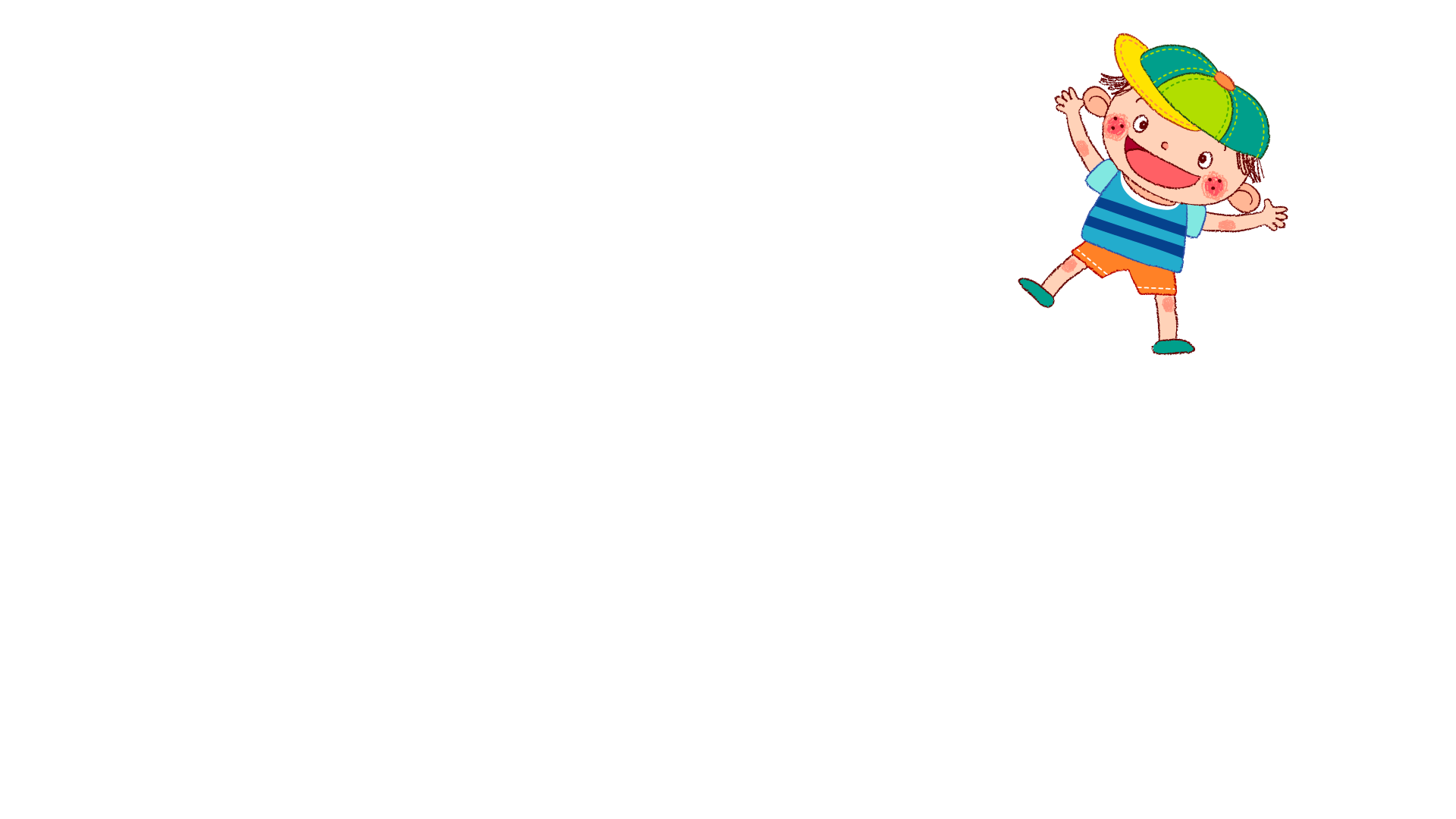 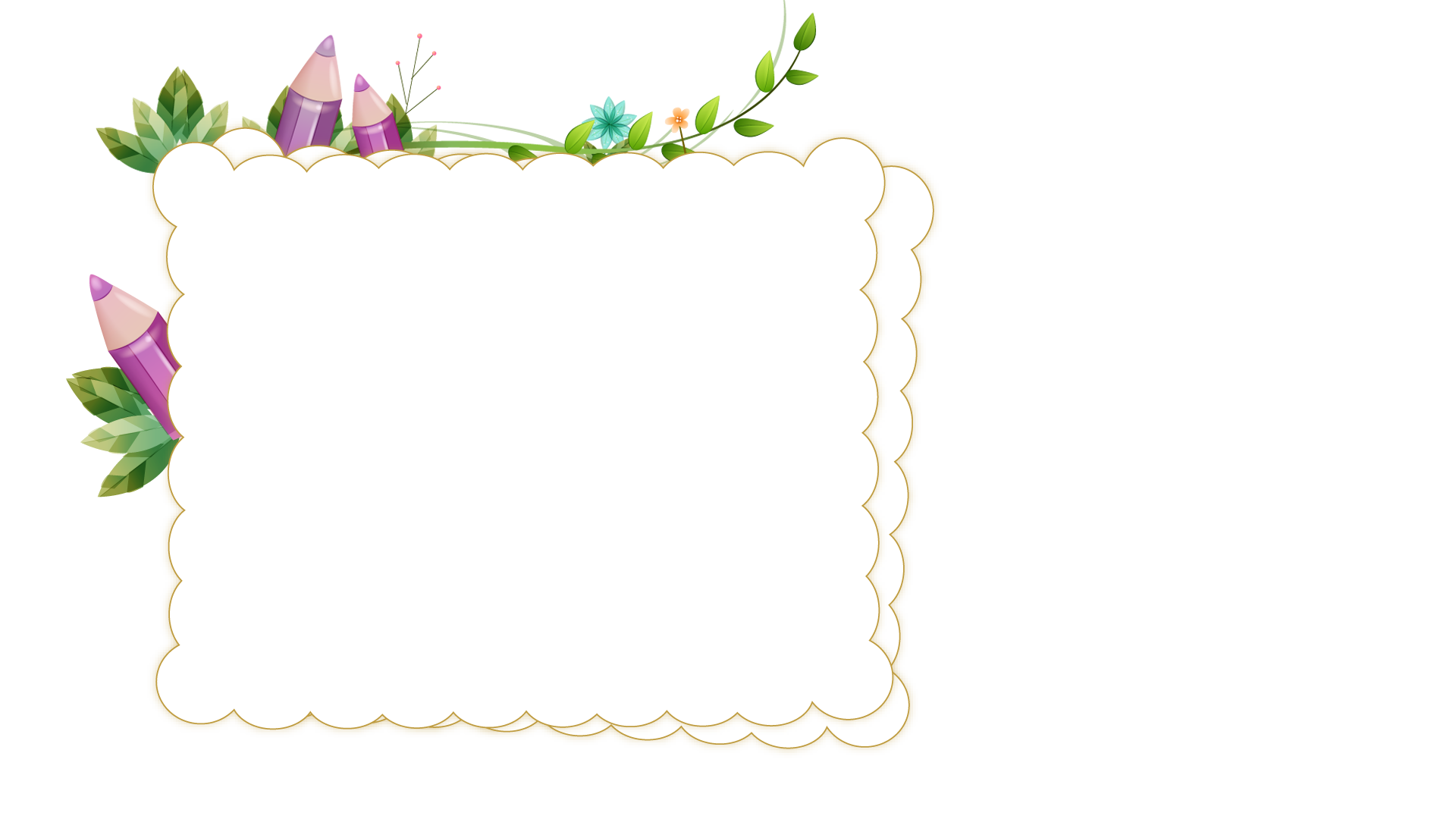 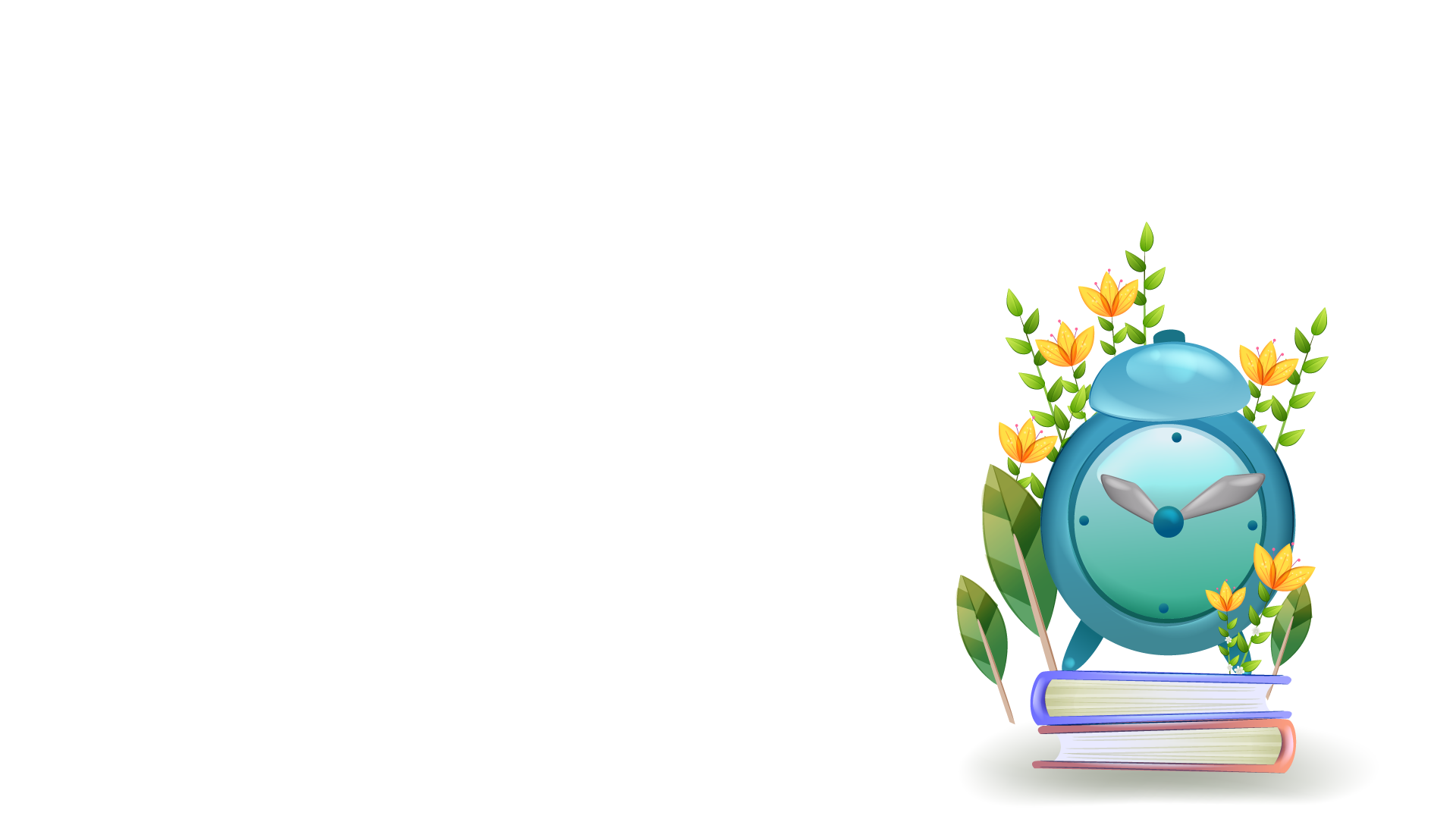 Cùng nhau gìn giữ vệ sinh
Trường lớp sạch đẹp, chung mình khỏe, vui.
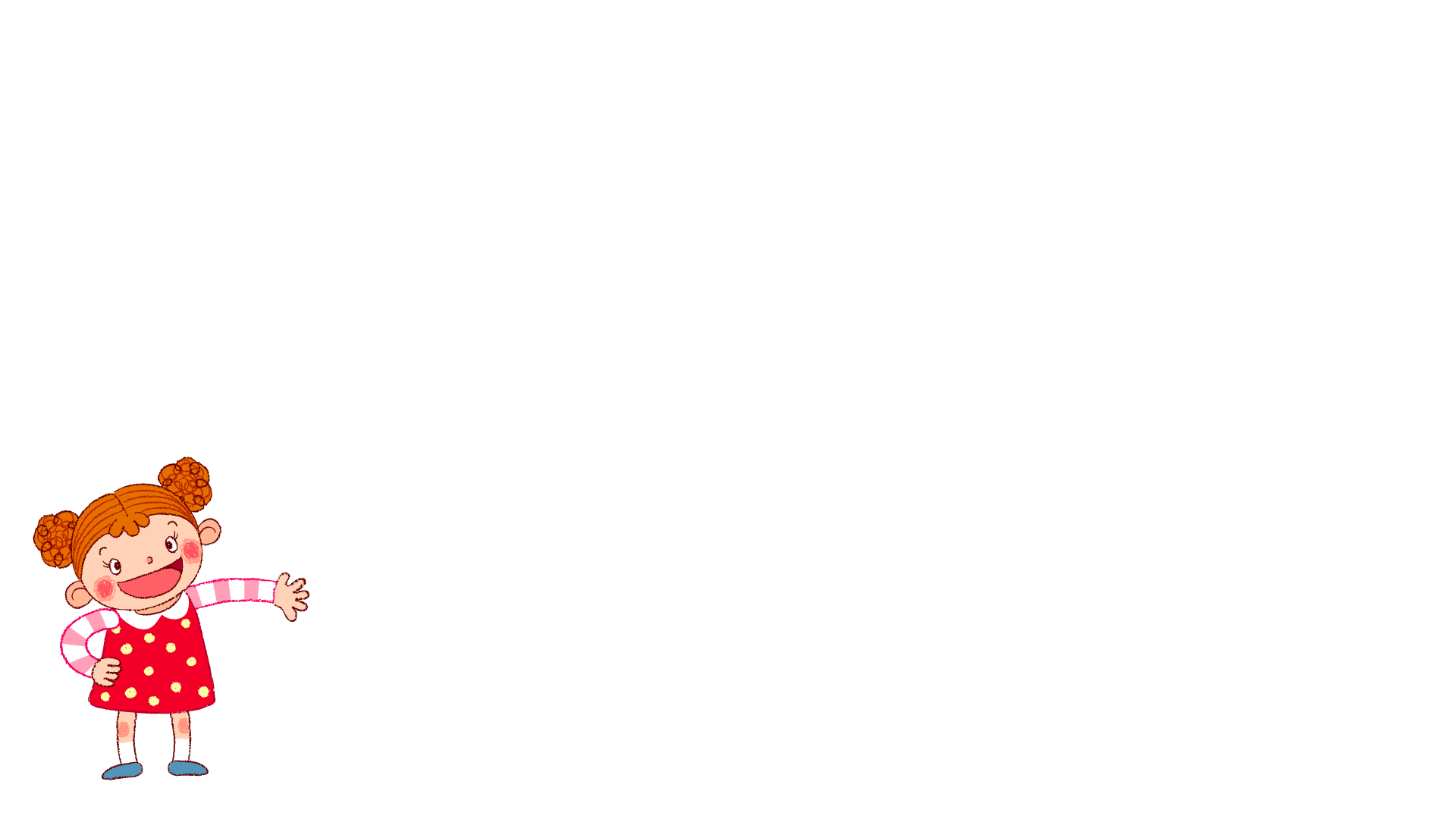